ΑΓΩΓΗ ΖΩΗΣ
Δ’ ΤΑΞΗ
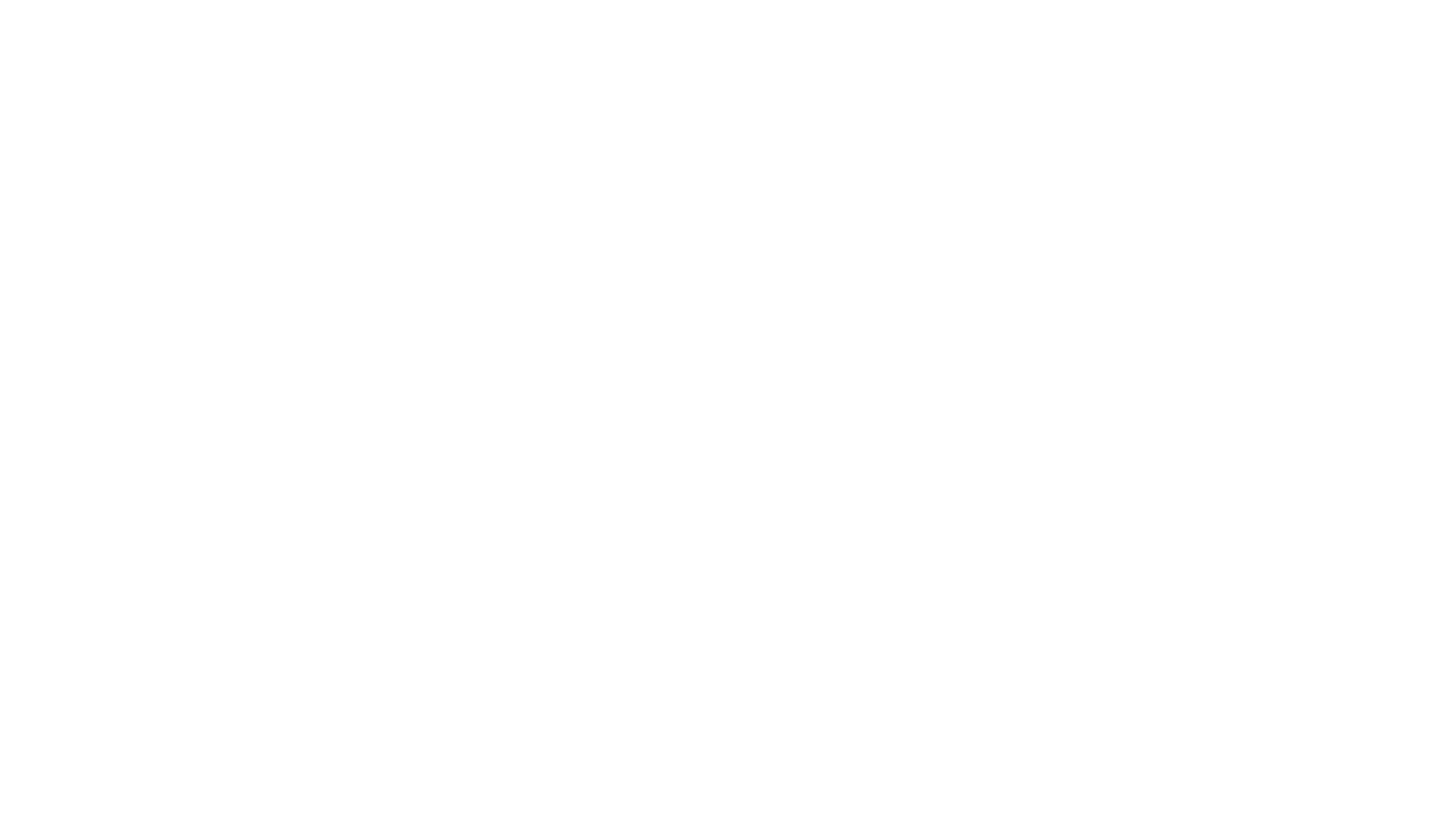 ΤΟ ΔΙΑΜΑΝΤΙ ΤΩΝ ΑΞΙΩΝ
ΑΠΛΟΤΗΤΑ
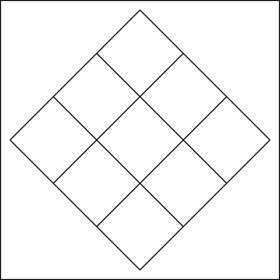 ΥΠΕΥΘΥΝΟΤΗΤΑ
ΕΙΡΗΝΗ
http://agogyd.schools.ac.cy/index.php/el/yliko/endeiktiko-yliko
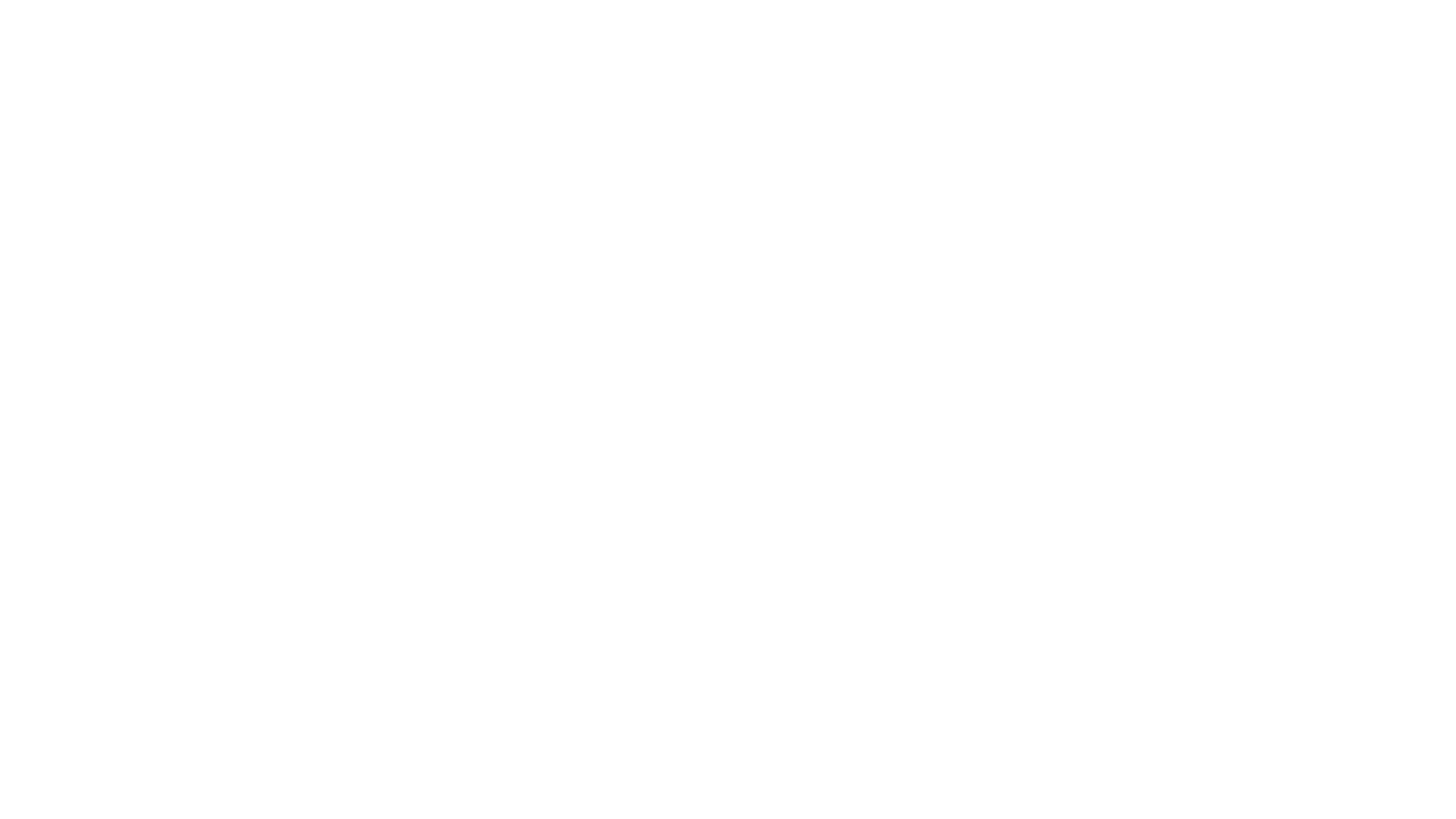 Πάρε τέσσερα τετράγωνα χαρτί ή άλλο σχήμα και ζωγράφισε ή γράψε υπεύθυνες συμπεριφορές σε κάθε κουτί.
Η ΑΞΙΑ ΤΗΣ ΥΠΕΥΘΥΝΟΤΗΤΑΣ
ΣΤΟ ΣΧΟΛΕΙΟ
ΣΤΟ ΣΠΙΤΙ
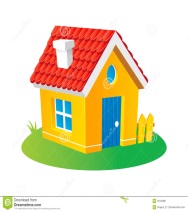 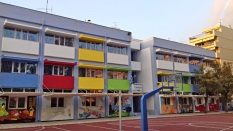 ΣΤΗΝ ΚΥΠΡΟ
ΣΤΗΝ ΚΟΙΝΟΤΗΤΑ
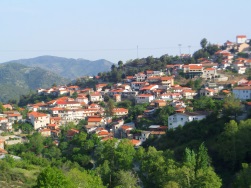 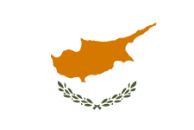 http://agogyd.schools.ac.cy/index.php/el/yliko/endeiktiko-yliko
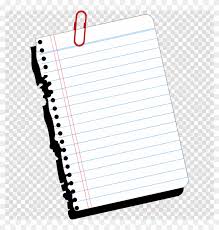 Πώς νιώθεις όταν συμπεριφέρεσαι υπεύθυνα;
Τι θα συμβούλευες έναν φίλο ή μια φίλη σου που 
σας λέει συχνά ότι βαριέται;
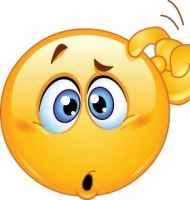 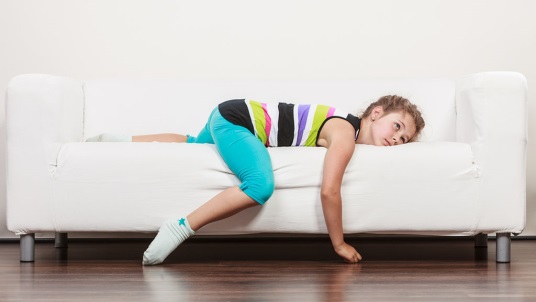 Σχεδιάζω υπευθυνότητες που μπορώ να αναλάβω μέσα στο σπίτι. Τις συζητάω
 με την οικογένειά μου και αύριο αρχίζω να τις υλοποιώ, για να βοηθήσω 
όλη την οικογένεια αλλά και τον εαυτό μου!